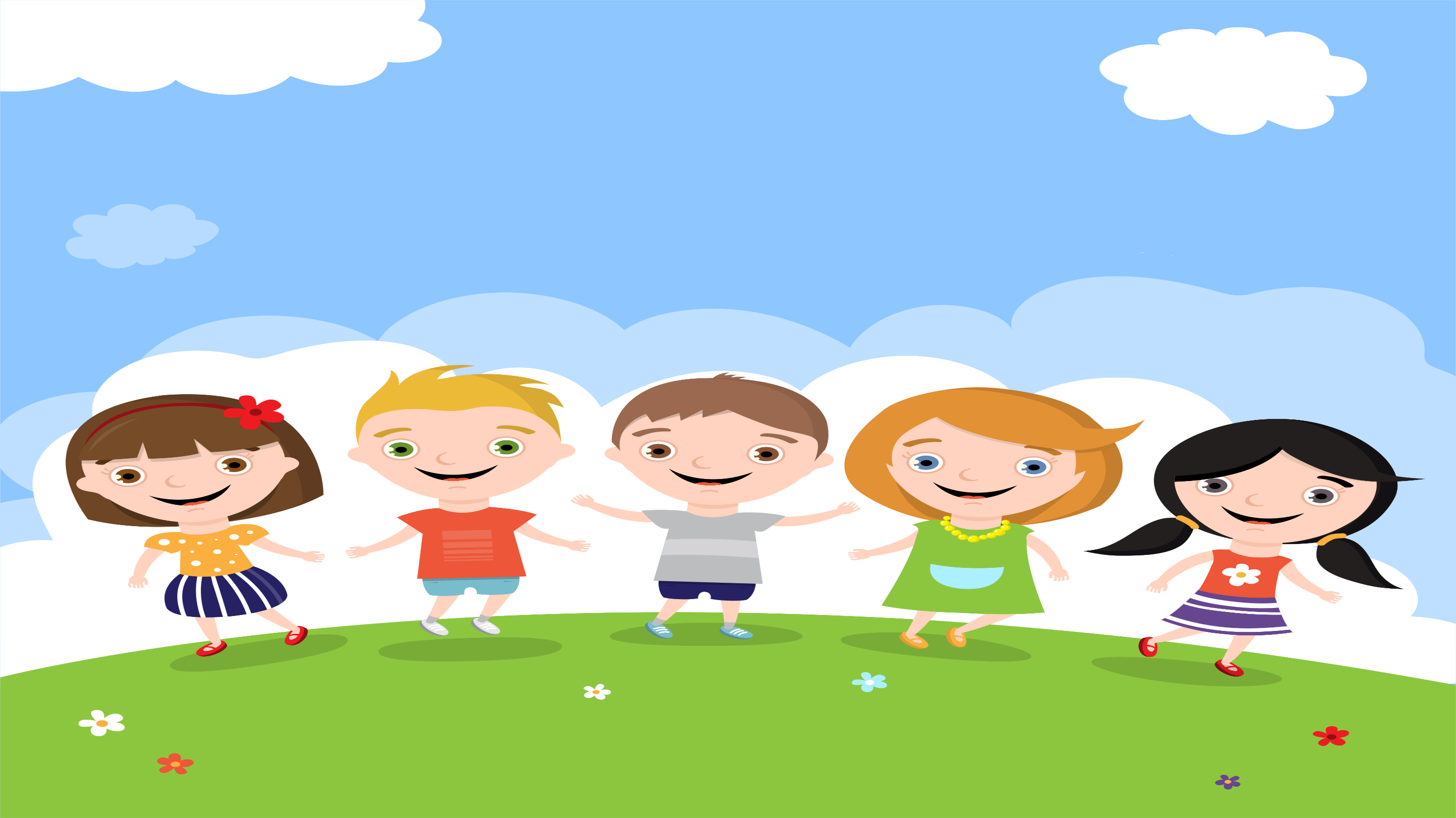 KHỞI ĐỘNG
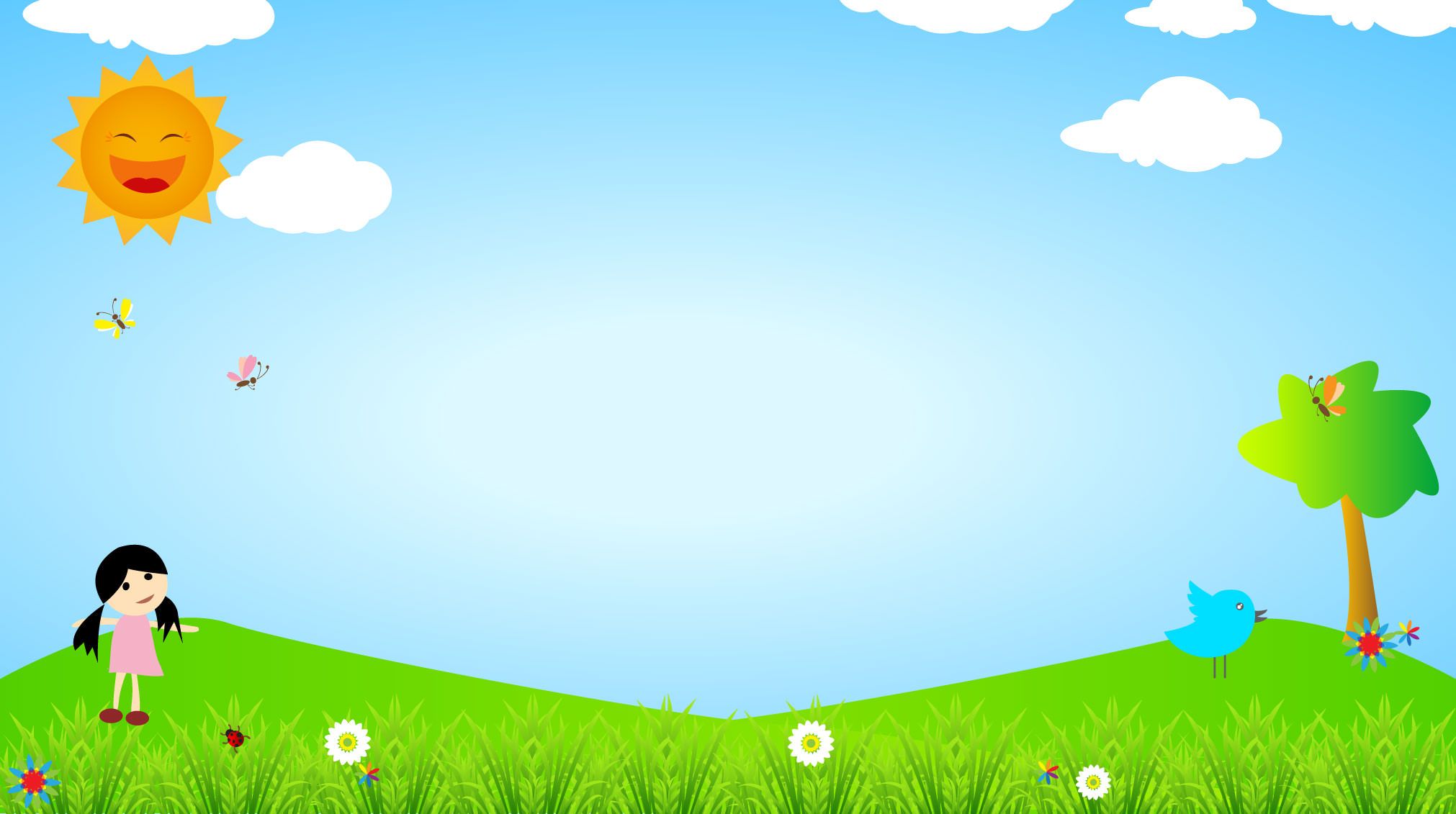 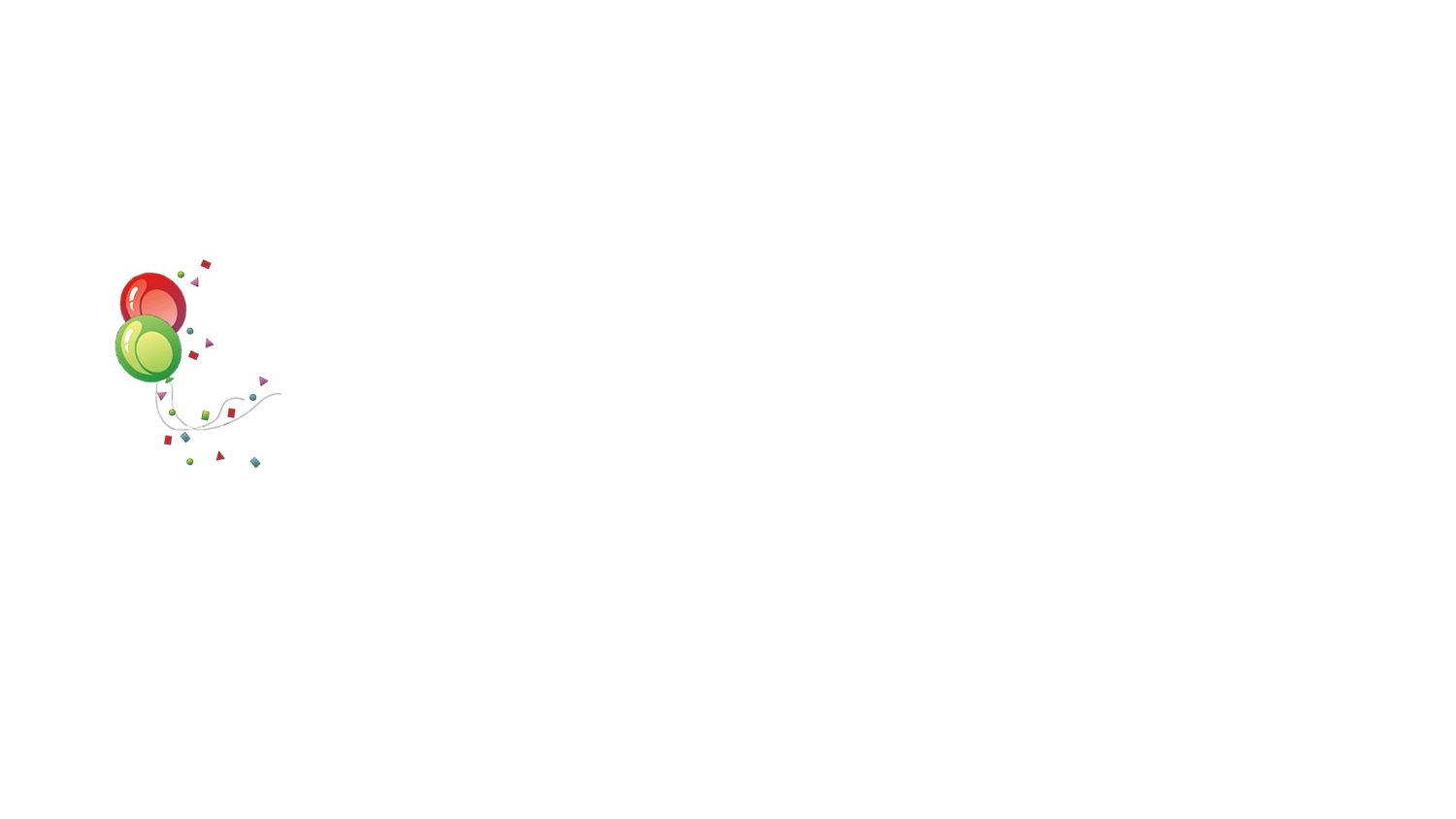 Chủ đề 5: Con người và sức khỏe
Bài 21: Các giác quan của cơ thể (Tiết 3)
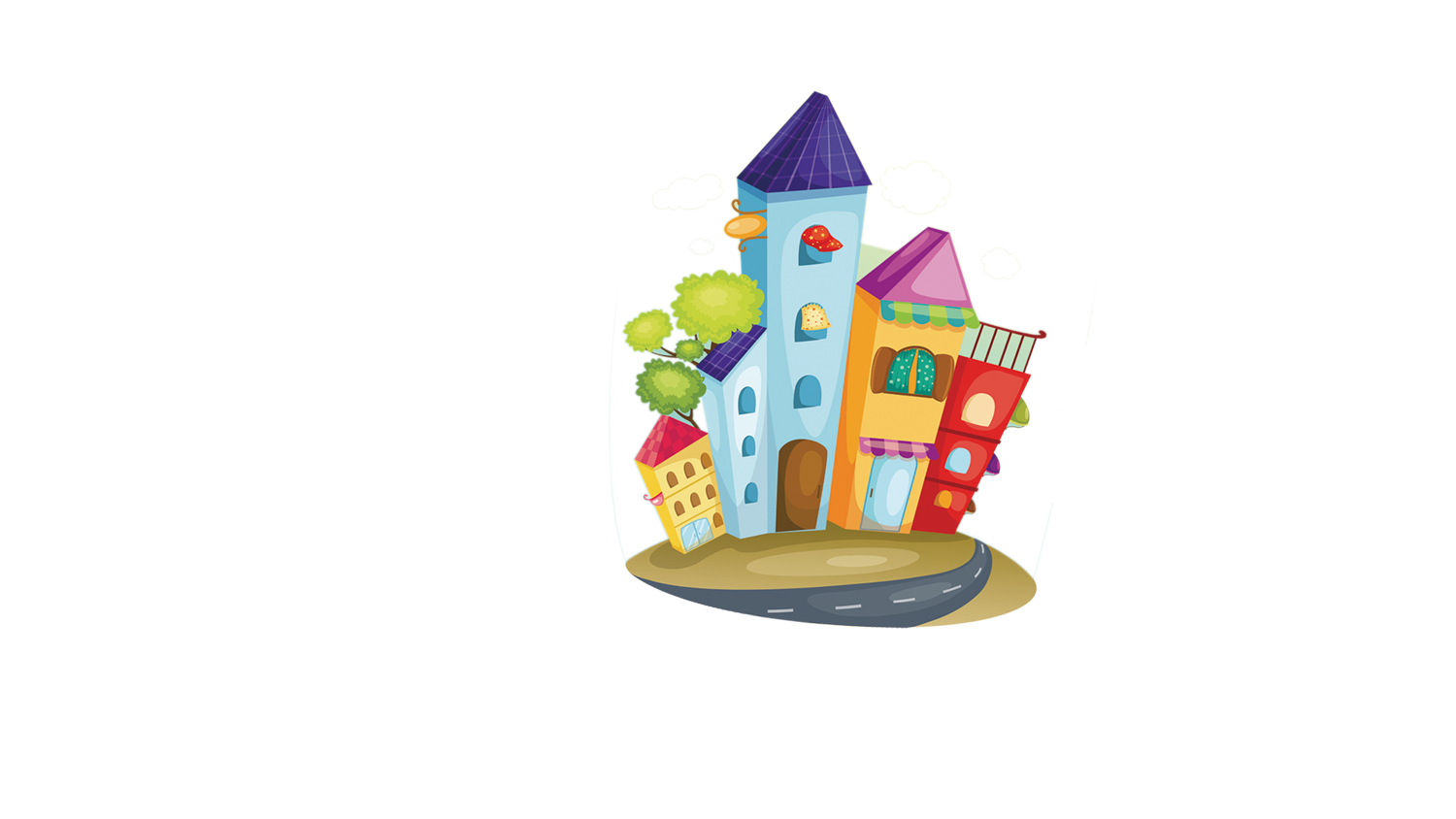 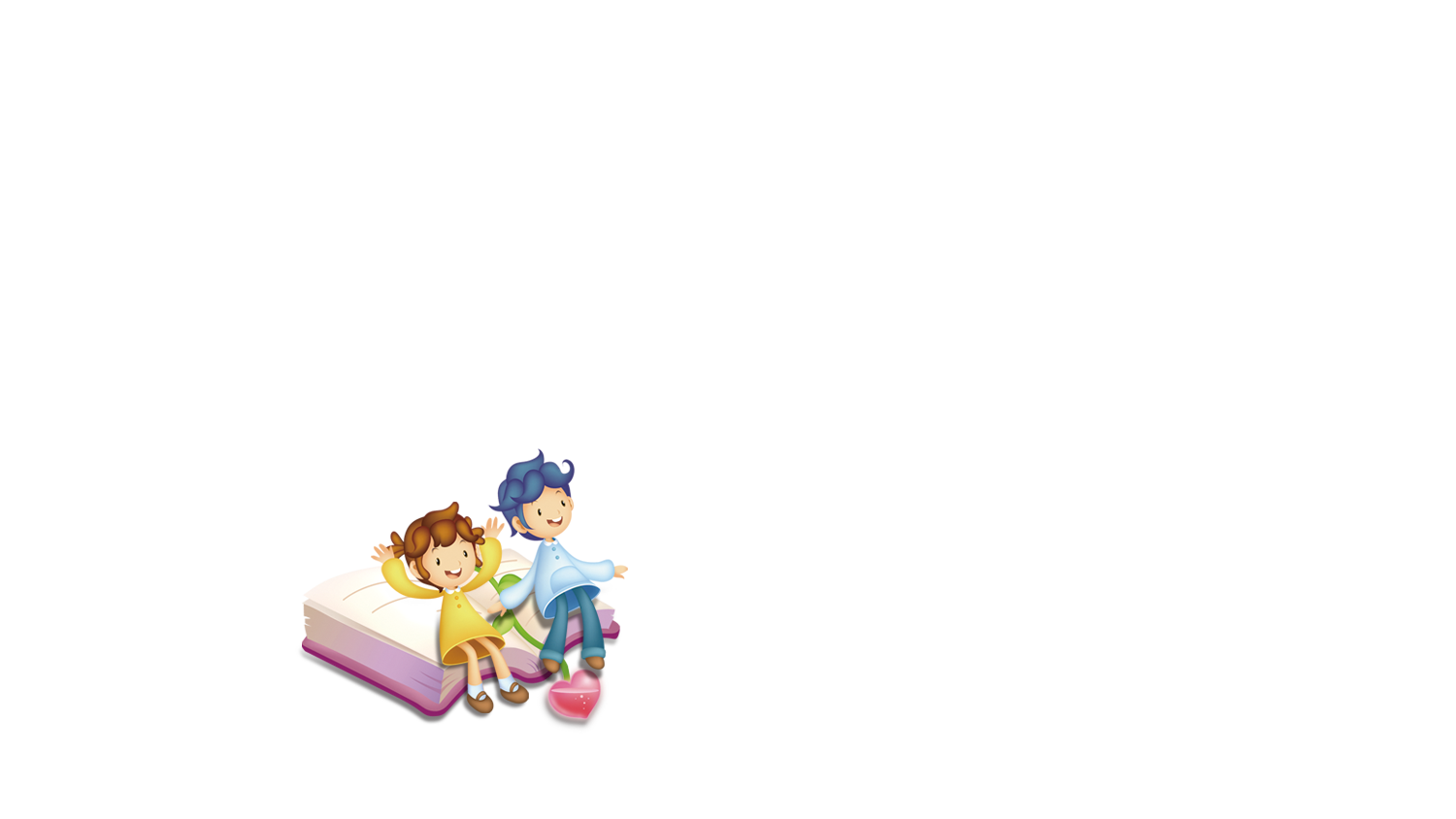 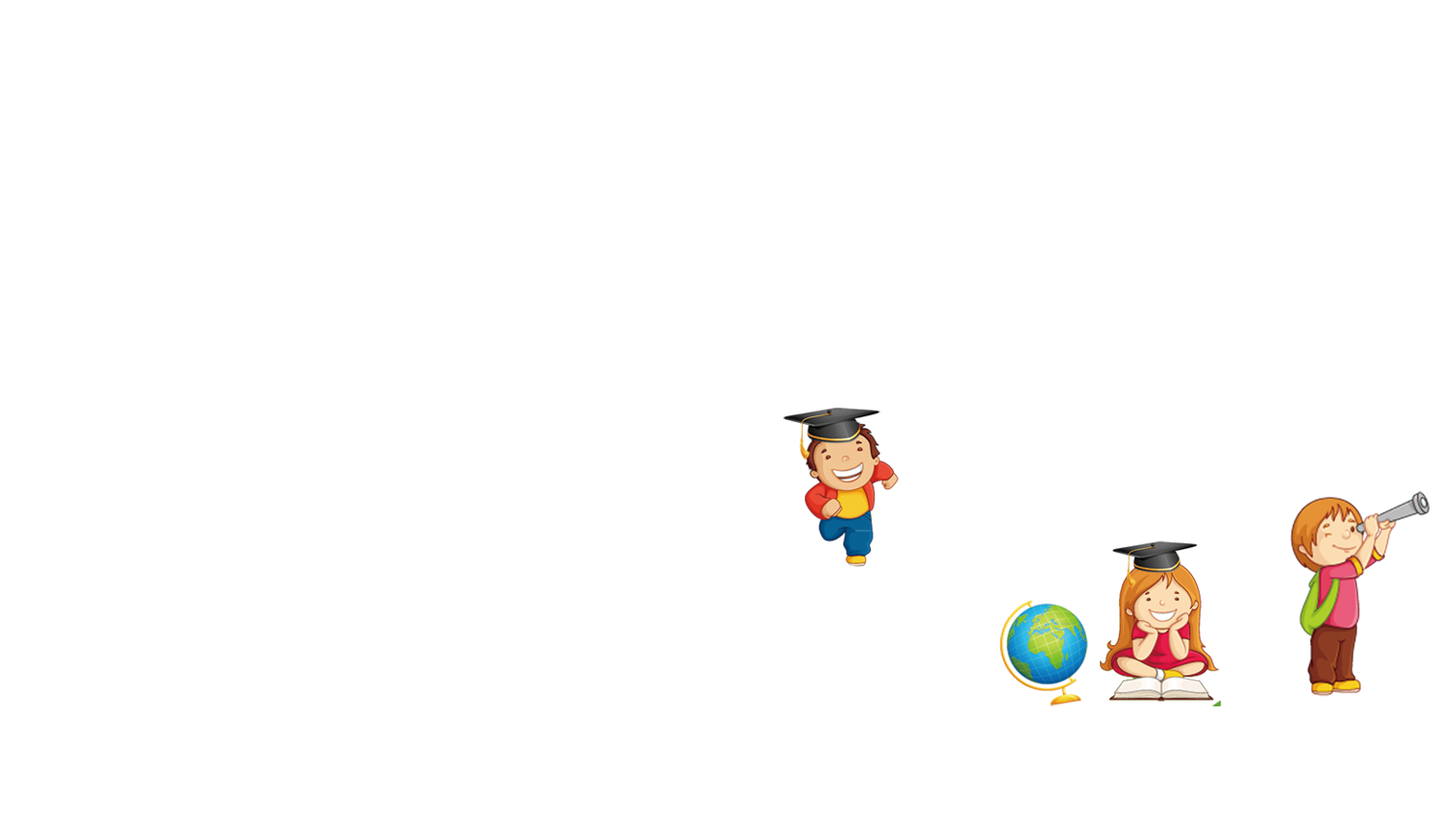 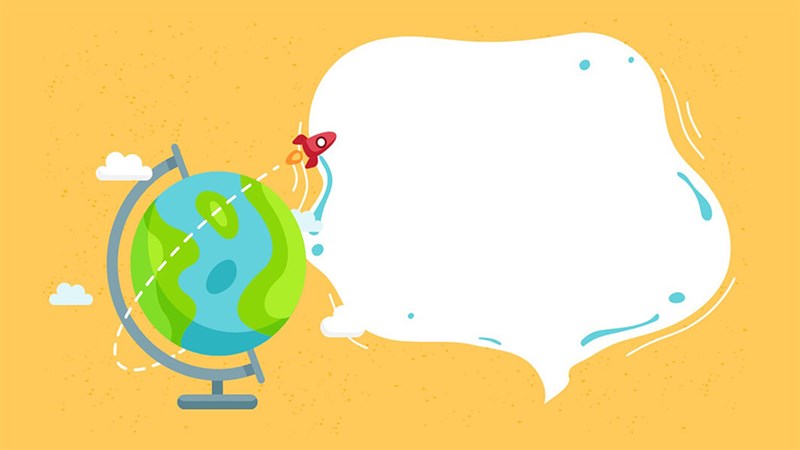 Khám phá
Kể tên một số việc làm để bảo vệ mũi, lưỡi và da
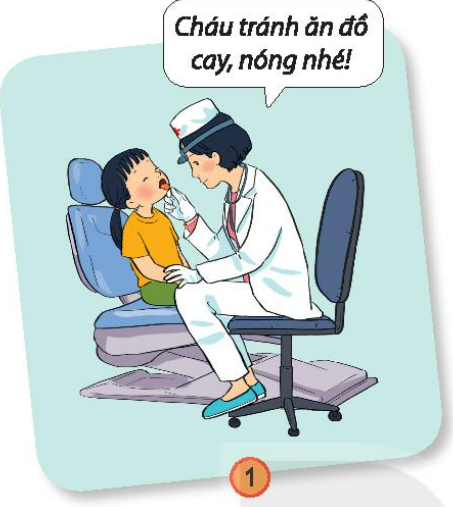 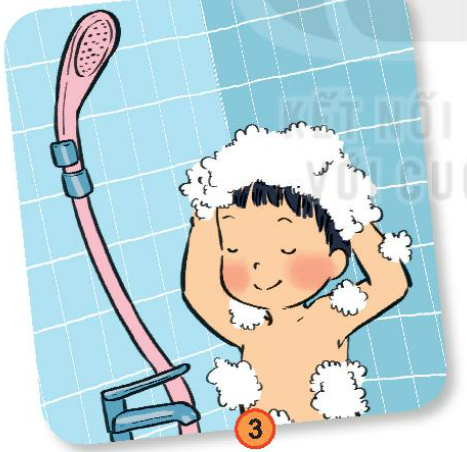 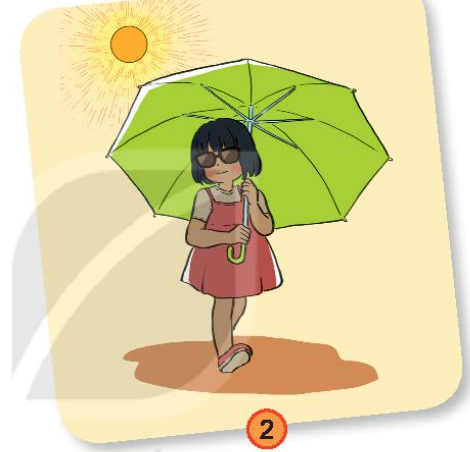 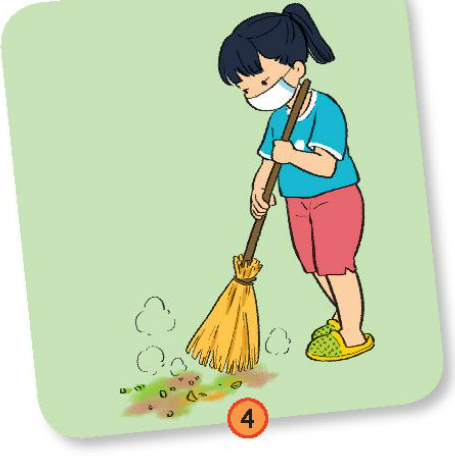 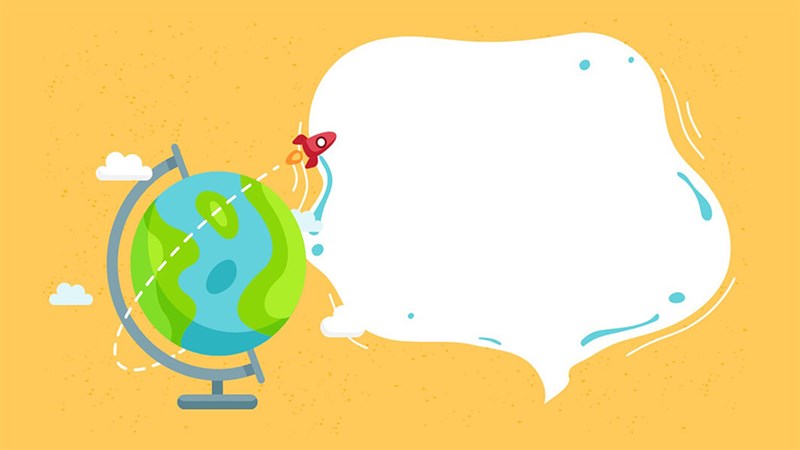 Thực hành
Nói những việc nên, không nên làm để bảo vệ mũi, lưỡi và da
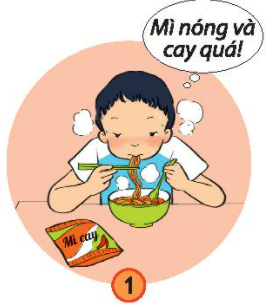 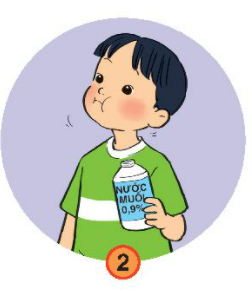 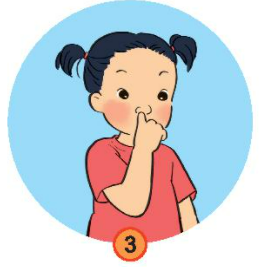 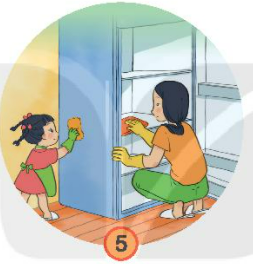 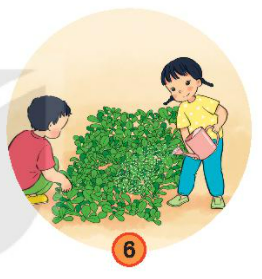 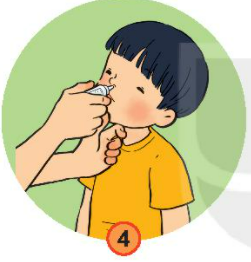 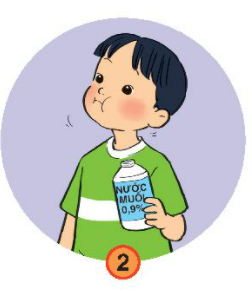 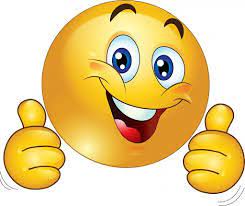 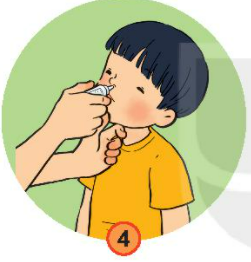 NÊN
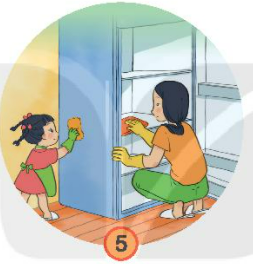 Xúc miệng nước muối
Nhỏ mũi bằng nước muối
Đeo gang tay khi lau dọn
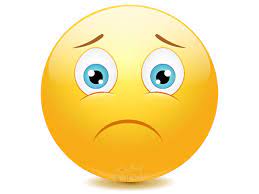 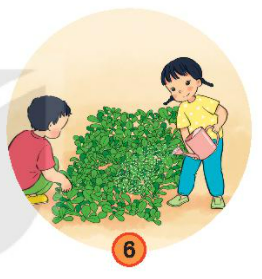 KHÔNG NÊN
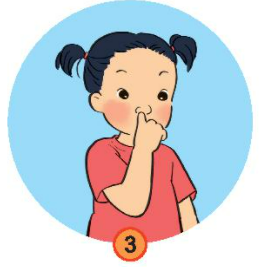 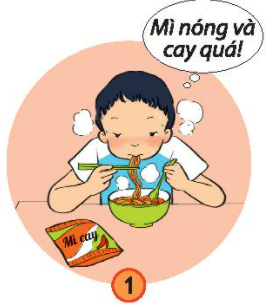 Không đeo găng tay
 khi chăm sóc cây
Dùng tay ngoáy mũi
Ăn đồ cay, nóng
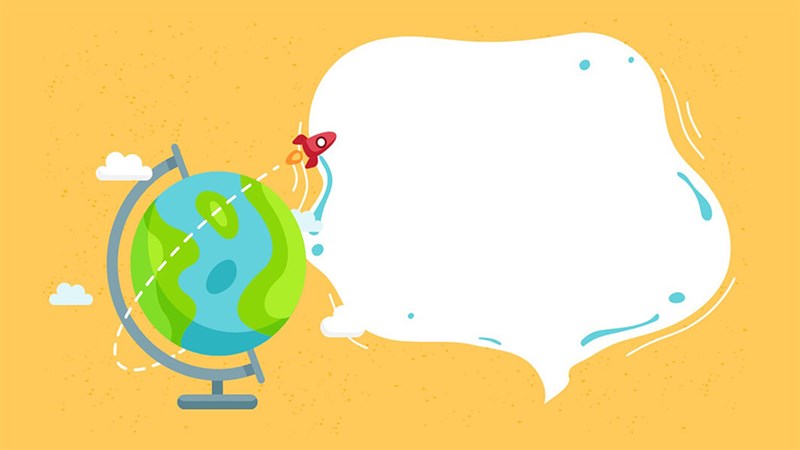 Vận dụng
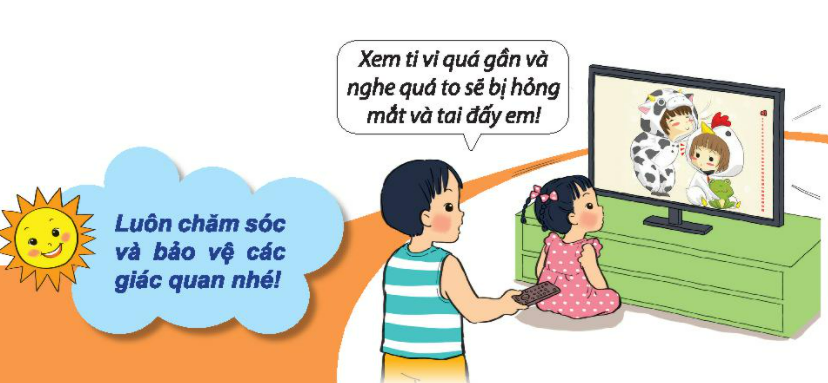